NORMAL SCHOOL OF PRESCHOOL EDUCATION
School cycle 2021-2021






FINAL PROYECT

STUDENT: Eva Camila Fong González 
COURSE: Ingles B1.11
TEACHER: Brenda Bollain Y Goytia De La Peña




SALTILLO, COAHUILA                                                                                     JUNE 18, 2020
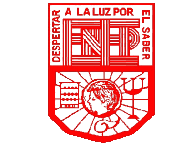 Nearpod activities
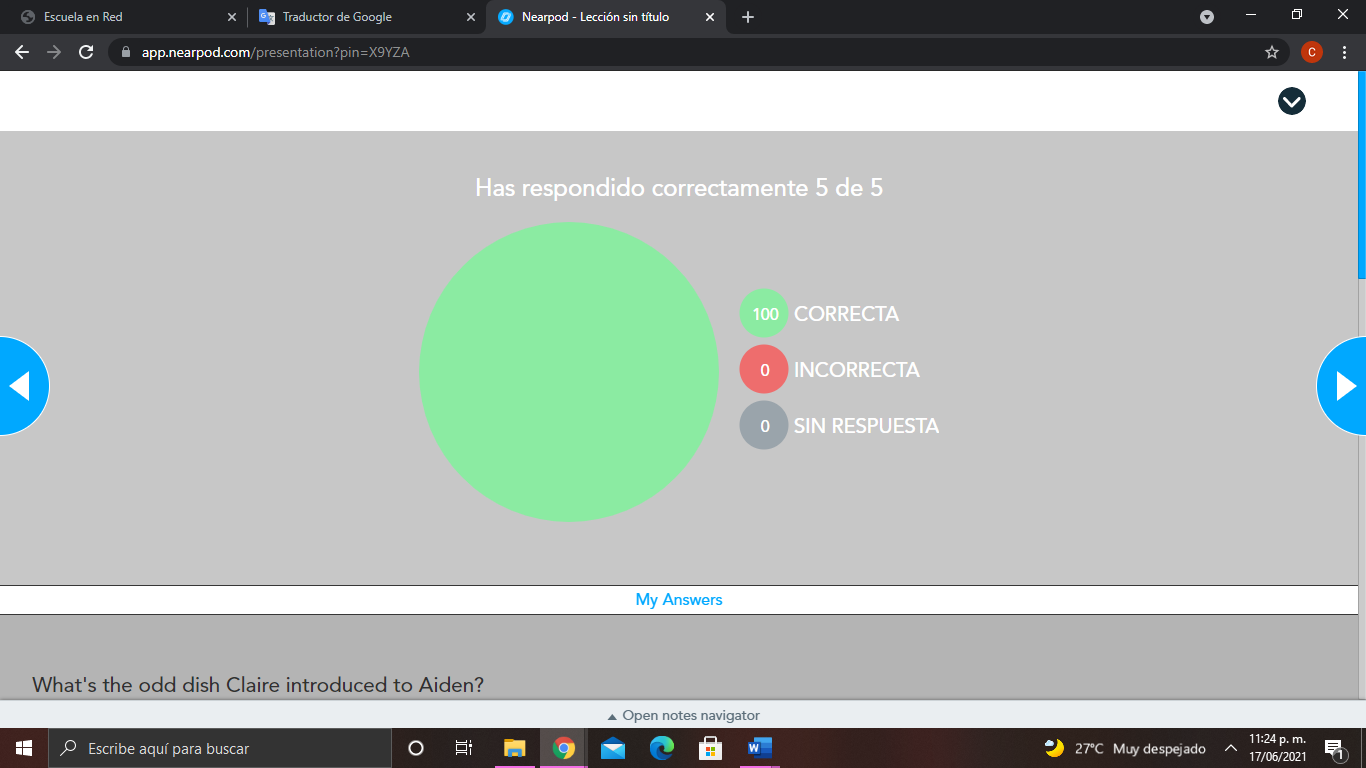 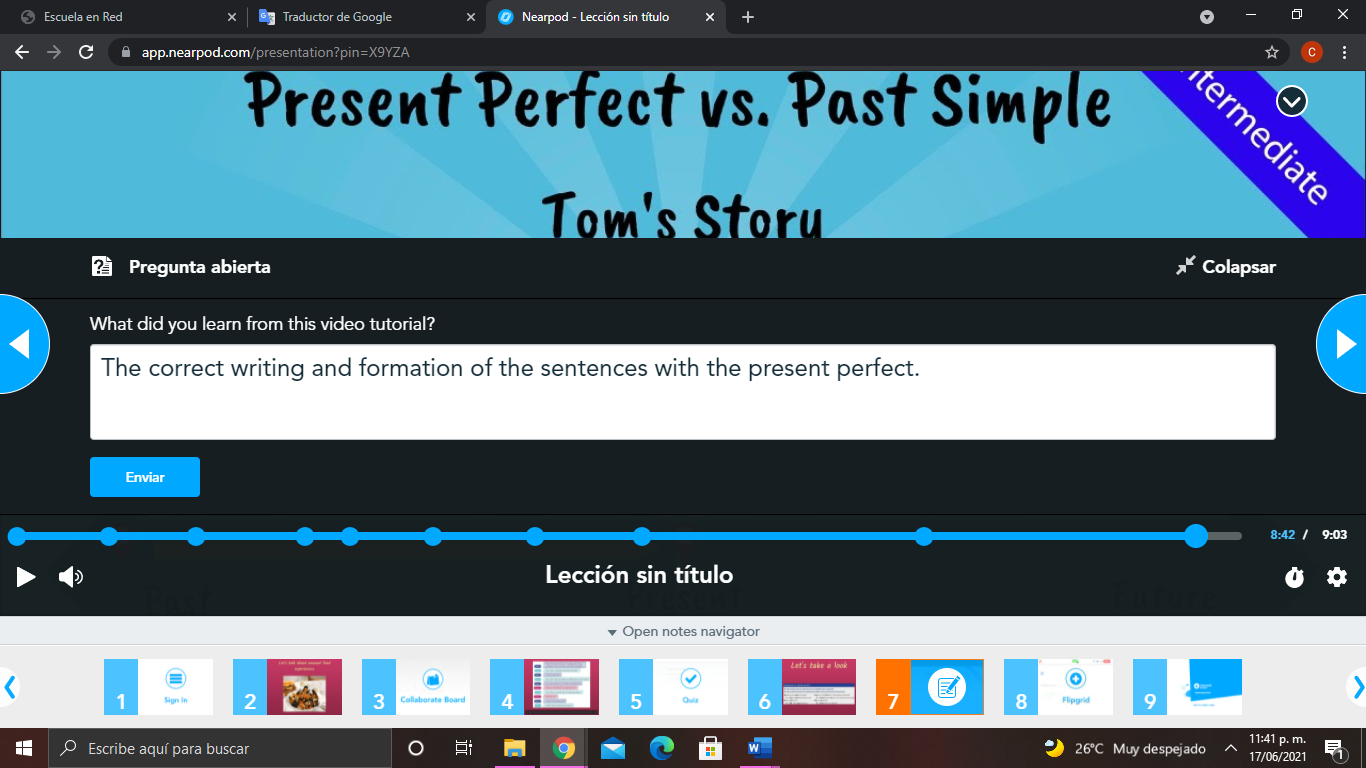 Evaluation Criteria
Nearpod activities completed,  flipgrid video, and at least 1 response to a partner's posts= 20% of project evaluation
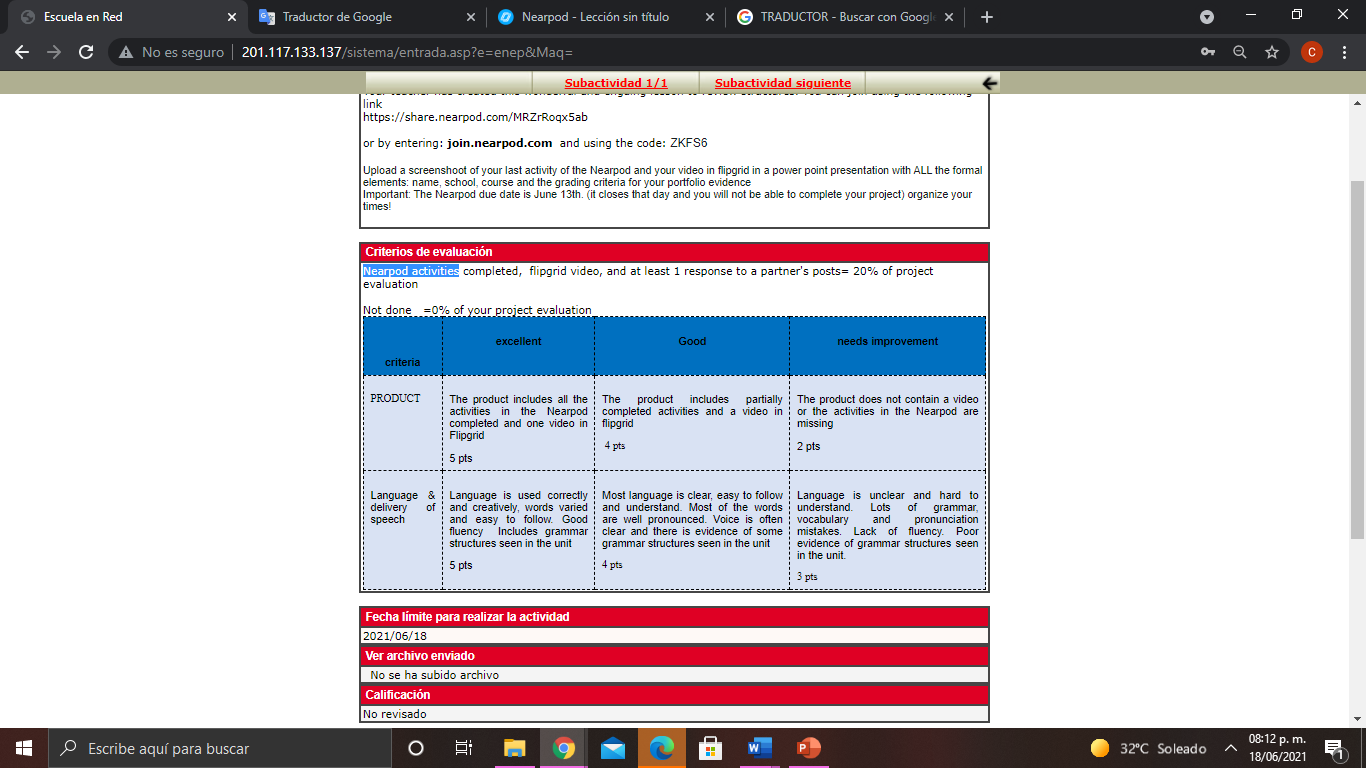